RISC-VにおけるConfidential VMの柔軟かつ効率のよい監視
九州工業大学　情報工学部　情報・通信工学科
光来研究室　B3
212C1046 梶原悠大
[Speaker Notes: RISC-VにおけるConfidential VM の柔軟かつ効率のよい監視と題しまして，光来研究室の梶原が発表を行わせていただきます．よろしくお願いします．]
Confidential VM
クラウドはユーザに仮想マシン (VM) を提供している
クラウドの普及に伴い、クラウドのVMでも機密情報を扱うように
クラウド内の内部犯に機密情報を盗聴される恐れがある
ハードウェア(TEE)で保護されたConfidential VMも提供
例：AMD SEVはVMのメモリを暗号化
クラウドの内部犯でさえVMのメモリを盗聴できない
クラウド
Confidential VM
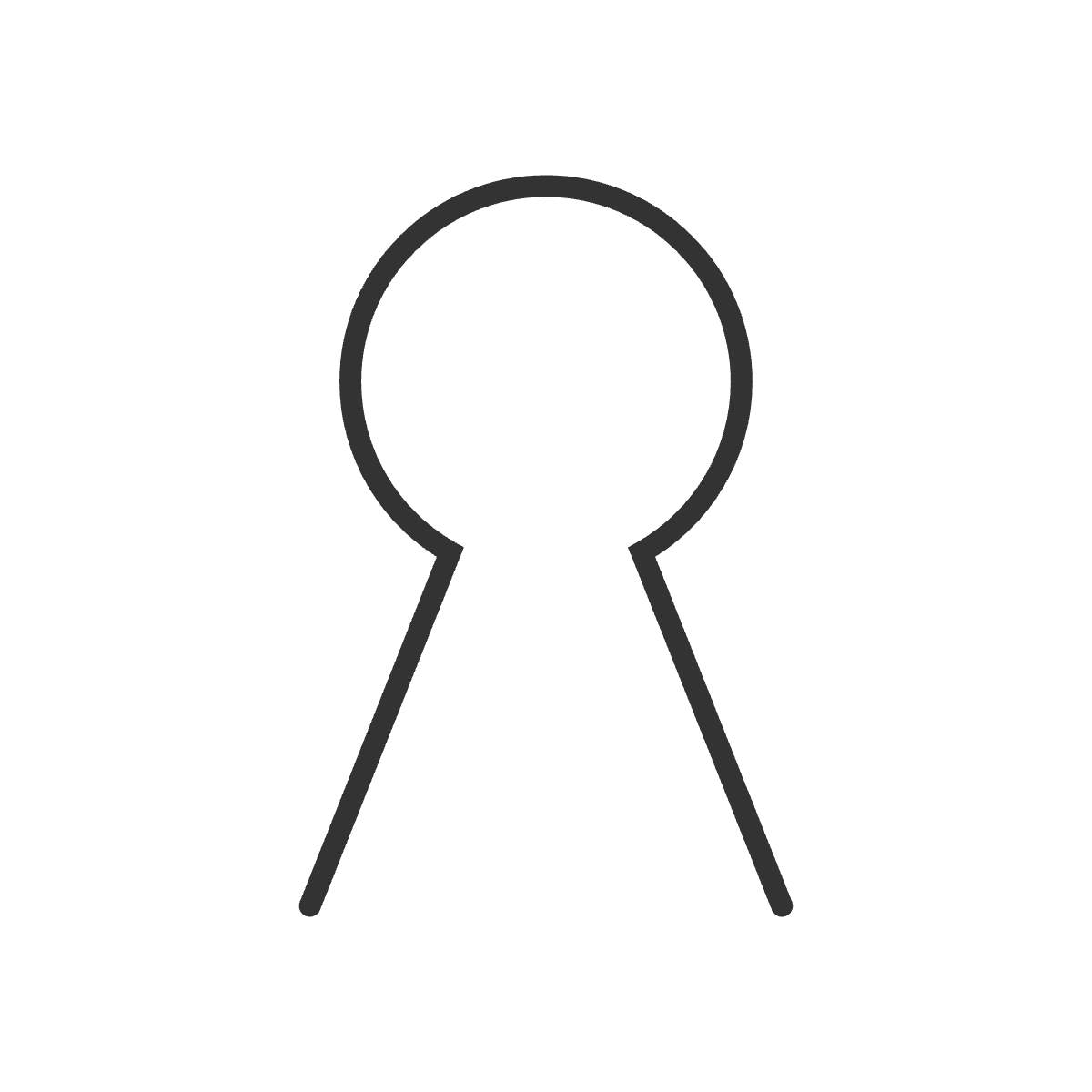 盗聴
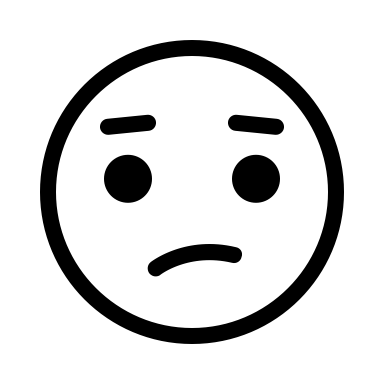 機密情報
TEE
内部犯
利用者
2
[Speaker Notes: IaaS型クラウドが普及しており，ユーザに仮想マシン(VM)を提供しています．

クラウドの普及に伴い、クラウドのVMでもユーザ名やパスワードなどの機密情報を扱うようになりました。

しかしクラウド内には悪意のある管理者などの内部犯がいる可能性があり、VM内にある機密情報が盗聴される恐れがあります。

そのため、クラウドはTEEと呼ばれるハードウェアで保護されたConfidential VMも提供しています。

例えばAMD SEVではVMのメモリを暗号化しています。

Confidential VMによりクラウドの内部犯でさえVMのメモリを盗聴できません。]
RISC-V Confidential VM拡張 (CoVE)
近年、RISC-V CPUが注目されている
オープンソースで提供されている命令セットアーキテクチャ(ISA)
2020年にハイパーバイザ拡張が策定され、VMが動作するように
メモリが隔離されたTEE VM (TVM) を作成可能 [Sahita+, CF'23]
TEEセキュリティマネージャ (TSM)がTVMのメモリアクセスを制御
TVMの管理は信頼できないハイパーバイザが行う
TEE TVM (TVM)
ホストVM
アプリケーション
ハイパーバイザ
OS
TEE セキュリティマネージャ (TSM)
3
[Speaker Notes: 近年、RISC-VのCPUが注目されています。

RISC-Vはオープンソースで提供されている命令セットアーキテクチャです。

2020年にハイパーバイザ拡張が策定され、KVMやXvisorなどが対応しており、VMを動作させることができるようになりました。

それから3年ほど経ち、メモリが隔離されたTEE VMを作成することができるようになりました。

TEEセキュリティマネージャがTVMのメモリアクセスを制御して、TVMの管理は信頼できないハイパーバイザが行います。

///ほとんどのワークロードをアプリケーションのリファクタリングなしでTVMに移行することができユーザビリティが向上するから]
TVMの監視の必要性
攻撃者はTVMに侵入すればメモリ上の機密情報にアクセス可能
TVMのメモリ隔離は内部犯からの不正メモリアクセスのみを防ぐ
TVMへの侵入を検知する必要
TVMの外で攻撃の影響を受けずに監視を行うことが望ましい
TVMの中での監視は侵入者に無効化されるリスクがある
TVMの外ではメモリアクセスが制限されるため、監視が容易ではない
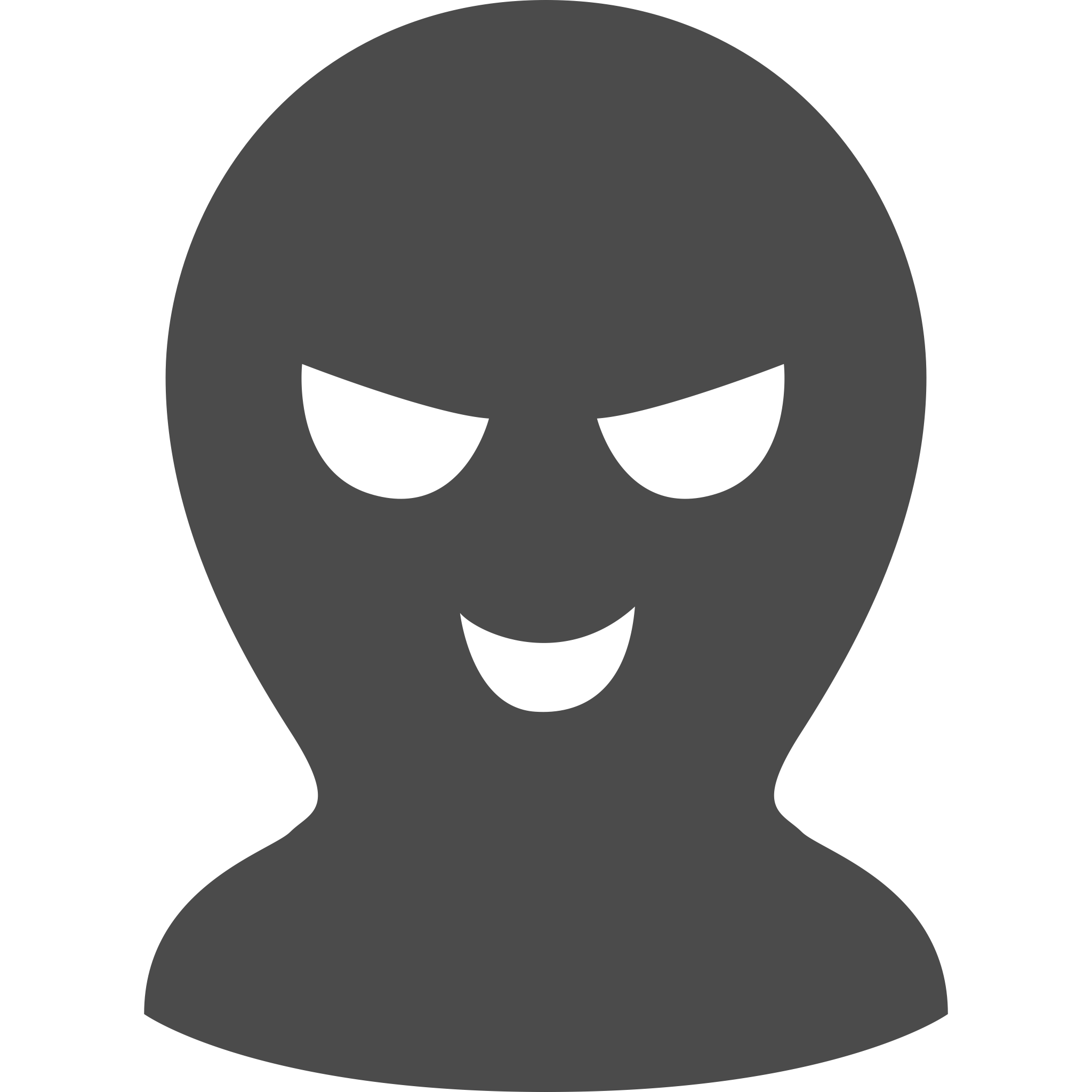 侵入
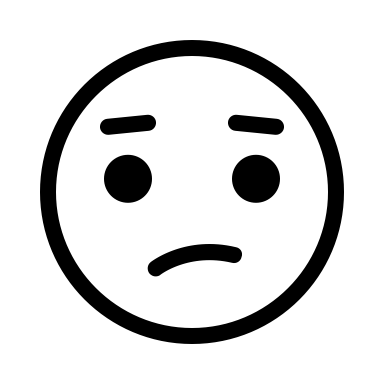 TVM
監視
攻撃者
内部犯
監視
4
[Speaker Notes: 攻撃者はTVM内に侵入すればメモリ上の機密情報にアクセスすることができます。

TVMのメモリ隔離は内部犯からの不正なメモリアクセスのみを防ぐため、TVMへの侵入を検知する必要があります。

この時TVMの外で攻撃の影響を受けずに監視を行うことが望ましいです。

TVMの中での監視は侵入者に無効にされるリスクがあり、TVMの外ではメモリアクセスが制限されるので容易ではありません。

///secure worldの中でもTVMが違えばアクセスできない]
提案：TVMmonitor
RISC-V CoVEにおいてTVMの柔軟かつ効率のよい監視を実現
監視用TVMで監視ソフトウェアを実行
最小限の機能のみを持つTSMで監視を行うよりも柔軟
共有メモリを用いて監視対象TVM内のOSから情報を取得
TVM間でネットワーク通信を用いるより高速
CoVEではTVM間のメモリ共有はサポートされていない
監視対象TVM
ホストVM
監視用TVM
監視用ソフトウェア
ハイパーバイザ
OS
OS
TEE セキュリティマネージャ(TSM)
5
[Speaker Notes: そこでRISC-V CoVEにおいてTVMの柔軟かつ効率のよい監視を実現するTVMmonitorを提案します。

監視用TVMで監視ソフトウェアを実行することで、最小限の機能のみを持つTEEセキュリティマネージャーで監視を行うよりも柔軟に監視することができます。

また、共有メモリを用いて監視対象TVM内のOSから情報を取得するためTVM間でネットワーク通信を用いるよりも高速に行えます。

CoVEではTVMのメモリ共有はサポートされていないため、TVMmonitorはTVMのメモリを安全に共有する機構を提供します。]
メモリ共有機構：ページの属性変更
TVMが共有に用いるメモリページの属性を「共用」に変更
起動時には「専用」となっており、そのTVMしかアクセスできない
それぞれのTVMがSBI ecallを用いてTSMを呼び出して変更
そのページをTVMの共用メモリリストに登録
共用メモリリストはハイパーバイザによってTVMごとに管理
TSMがハイパーバイザを呼び出して登録
監視用TVMの
共用ページリスト
ハイパーバイザ
監視対象TVM
監視用TVM
4. 登録
監視対象TVMの
共用ページリスト
1.SBI ecall
3.呼び出し
TEE セキュリティマネージャ(TSM)
2. 変更
共
共
物理メモリ
6
[Speaker Notes: まずTVMが共有に用いるメモリページの属性を専用から共用に変更します。起動時には専用となっており、そのTVMしかアクセスができません。

それぞれのTVMがSBI ecallを用い、//TEEセキュリティマネージャを呼び出して属性を変更します。//

次にそのページをTVMの共有メモリリストに登録します。

共用メモリリストはハイパーバイザによってTVMごとに管理されています。

TEE セキュリティマネージがハイパーバイザを呼び出して//指定されたページを登録します。//

このようにしてそれぞれのTVMが共有に用いるページの準備をします。


///アクセス制限->TSM
///メモリ管理->ハイパーバイザ]
メモリ共有機構：ページの共有
監視用TVMの共有メモリページを監視対象TVMと共有
監視用TVMが共有しようとするページをハイパーバイザに登録
監視対象TVMが共用ページリストの中の対応するページを置換
特定の監視対象TVMにのみページ共有を許可
監視用TVMがページの登録時にTSMに対してキーを指定
監視対象TVMが同じキーを指定した場合にのみページの置換を許可
監視対象TVMの
共用ページリスト
監視対象TVM
ハイパーバイザ
監視用TVM
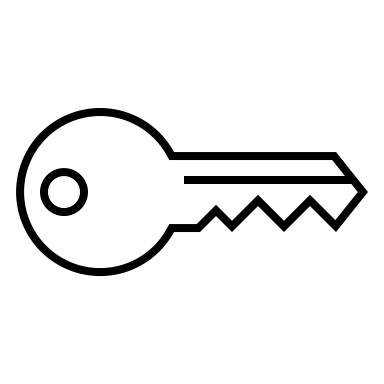 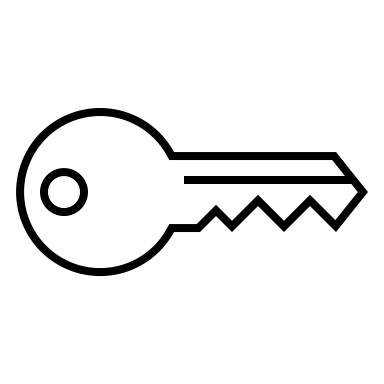 6. 置換
2.呼び出し
5.呼び出し
1.SBI ecall
4.SBI ecall
3. 登録
共
TEE セキュリティマネージャ(TSM)
7. 割り当て
共有ページ
共
共
共
物理メモリ
7
[Speaker Notes: そして監視用TVMの共有メモリページを監視対象TVMと共有します。

監視用TVMがSBI ecallを用いてTEE セキュリティマネージャを呼び出し、//TEE セキュリティマネージャがハイパーバイザを呼び出します。//

そしてハイパーバイザが指定されたページをTVM用の共有ページに登録します。//

このようにして監視用TVMが共有しようとするページをハイパーバイザに登録します。

最後に監視対象TVMが共用ページリストの中の対応するページを置換します。//

同様にして監視対象TVMもSBI ecallを用いて//ハイパーバイザを呼び出し//監視対象TVM 用の共用ページリストの中のページを//登録された監視用TVM のページで置換します。//

特定の監視対象TVMだけがページの共有をできるようにするために、監視用TVMがページの登録時にTEE セキュリティマネージャに対してキーを指定させ、監視対象TVMが同じキーを指定した場合にのみページの置換を許可するようにしました。

///ページリスト変更すると属性も変更]
実験1：プロセス一覧の取得の確認
QEMU上でRISC-V CPUとCoVEをエミュレーション
共有メモリを介した通信を行うカーネルモジュールを実行
監視用TVMが要求を書き込み、監視対象TVMが応答を書き込む
監視対象TVMのプロセス一覧を取得することができた
指定されたキーが一致しない場合はメモリの共有に失敗した
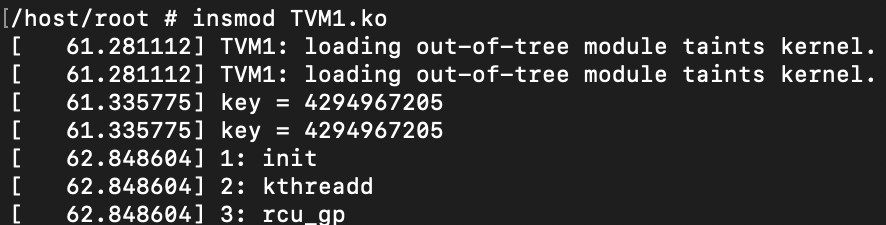 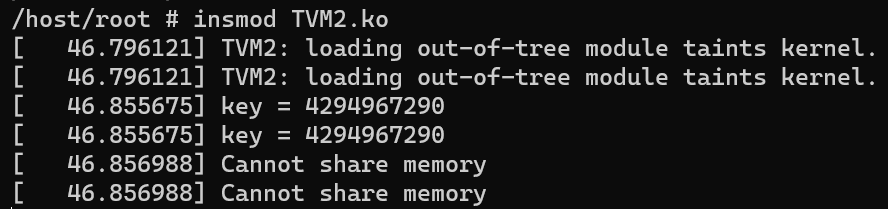 キーが一致する場合の監視用VMの結果
キーが一致しない場合の監視対象VMの結果
8
[Speaker Notes: プロセス一覧を取得できるかの確認をするためにQEMU上でRSIC-VとCoVEのエミュレーションを行いました。

共有メモリを介した通信を行うカーネルモジュールを作成し、実行しました。

監視用TVMがプロセス一覧の要求を書き込むと監視対象TVMがプロセス一覧の情報を応答として書き込みます。

実験の結果、左下の図のように監視対象TVMのプロセス一覧を取得することができることを確認しました。

また、右下の図のように指定されたキーが一致しない場合はメモリの共有に失敗することを確認しました。]
実験2：プロセス一覧の取得時間
共有メモリを用いてプロセス一覧を取得する時間を測定
監視用TVMは要求を書き込み、ポーリングで応答を待つ
監視対象TVMはポーリングで要求を待ち、応答を書き込む
オーバヘッドが小さくなるようにポーリングの間隔は200〜210μs
48個のプロセスの情報を取得する時間は平均で432ミリ秒
9
[Speaker Notes: 次に共有メモリを用いてプロセス一覧を取得する時間を測定しました。

監視用TVMは要求を書き込み、ポーリングで応答を待ちます。

監視対象TVMはポーリングで要求を待ち、応答を書き込む。

オーバヘッドが小さくなるようにポーリングの間隔は200〜210μsとしました。

実験の結果48個のプロセスの情報を取得する時間は平均で432ミリ秒となりました。

///ポーリング時間がこれ以上短くなるとオーバヘッドが大きくなる
///ポーリング時間がこれ以上長いとプロセス情報を取得するまでの時間が長くなる]
まとめ
RISC-V CoVEにおいてConfidential VMの柔軟かつ効率のよい監視を実現するTVMmonitorを提案
監視用TVMで監視ソフトウェアを実行
共有メモリを用いて監視対象TVM内のOSから情報を取得
TVM間のメモリ共有機構を実装
TVM内のプロセス一覧が取得できることを確認
今後の課題
監視ソフトウェアをOS上のアプリケーションとして実行可能にする
信頼できないハイパーバイザによる共有メモリの読み書きを防ぐ
10
[Speaker Notes: まとめです。RISC-V CoVEにおいてConfidential VMの柔軟かつ効率のよい監視を実現するTVMmonitorを提案しました。
ーーー
TVMMmonitorは監視用TVMで監視ソフトウェアを実行し、共有メモリを用いて監視対象TVM内のOSから情報を取得します。

TVM間のメモリ共有機構を実装して、TVM内のプロセス一覧が取得できることを確認しました。
ーーー
今後の課題は監視ソフトウェアをOS上のアプリケーションとして実行可能にすることと信頼できないハイパーバイザによる共有メモリの読み書きを防ぐことです。

これで発表を終わります。ご清聴ありがとうございました。]